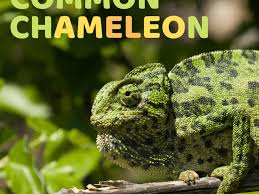 High Stakes Entertainment Coaching Slides
California State University, Northridge – BUS 302
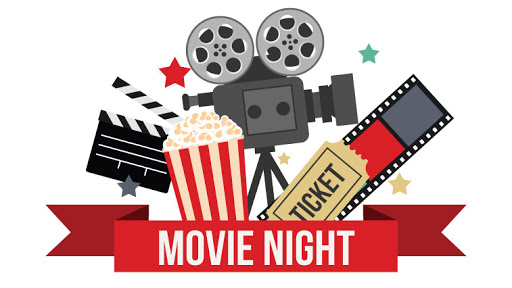 Did High Stakes Entertainment Breach the Contract?


Argue both sides
Cite supporting authority
Standard: What were the parties’ reasonable expectations?
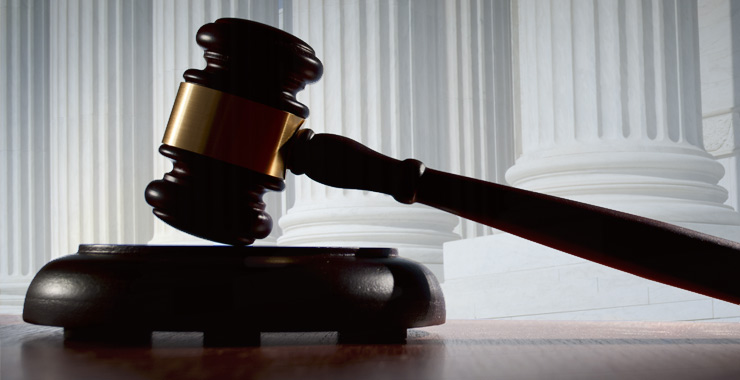 2
Courts Seek to Preserve,                 Not Invalidate Agreements	


Don’t sidestep the issues by saying there’s no agreement
Promote fairness where it appears there was agreement
Discuss policy that agreements generally must be enforceable in order to promote commerce
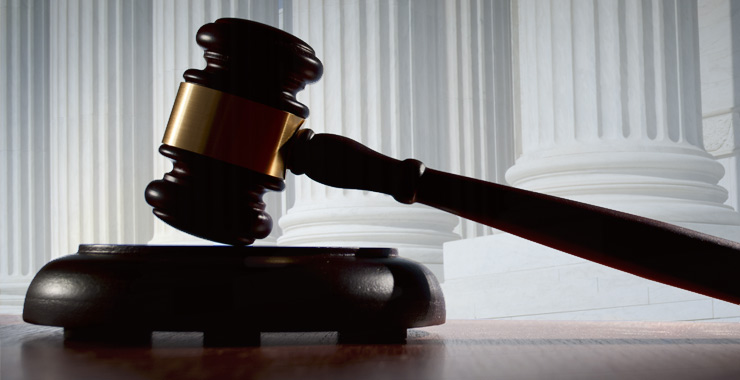 3
What Did the Parties Intend at the Time They Entered the Contract?

Seven Rays’ argument: They were granted the right to exclusively show the films without any geographical limitation.
High Stakes Entertainment’s argument: A geographical limitation is implied; presumably Seven Rays’ exclusivity is extended only to their market, i.e., the U.S.
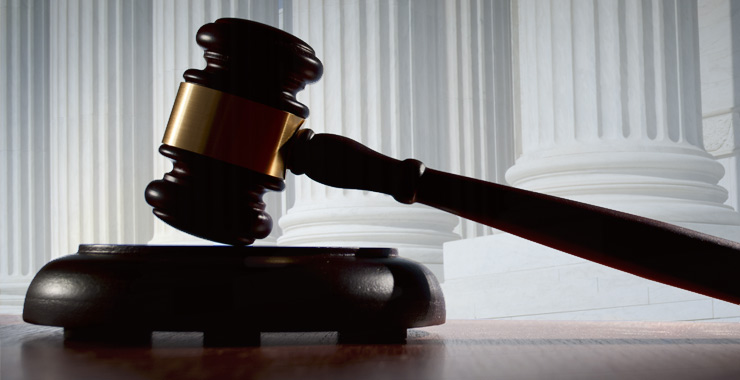 4
Budgeted Revenues
Sources of revenue in case 
Contract fees
Exhibition fees 
Exhibition fees = Revenue per showing × number of showings
Budgeted showings should include the expected minimum of Hero's Revenge and the minimum for HR II-V
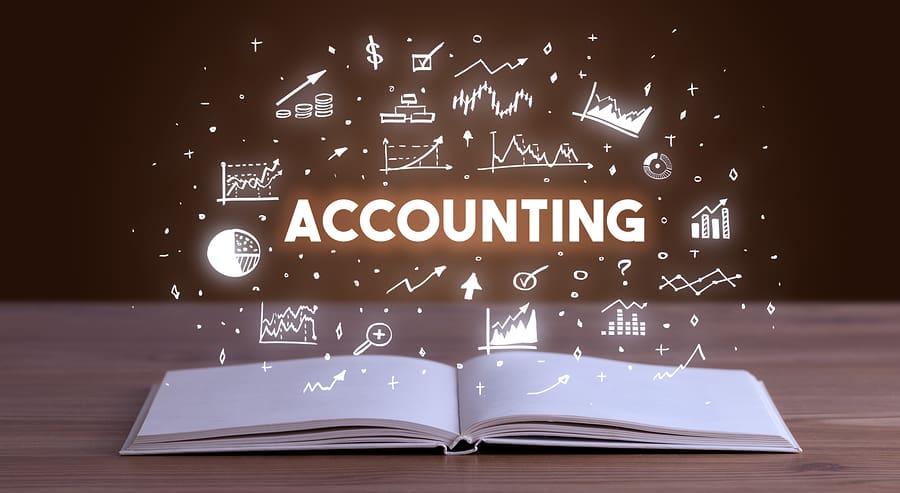 5
The Case Library
The case “library” is the review material at the end of some cases including this one.

Be sure to read this material, both in accounting and business law, before answering the questions and writing up the case.
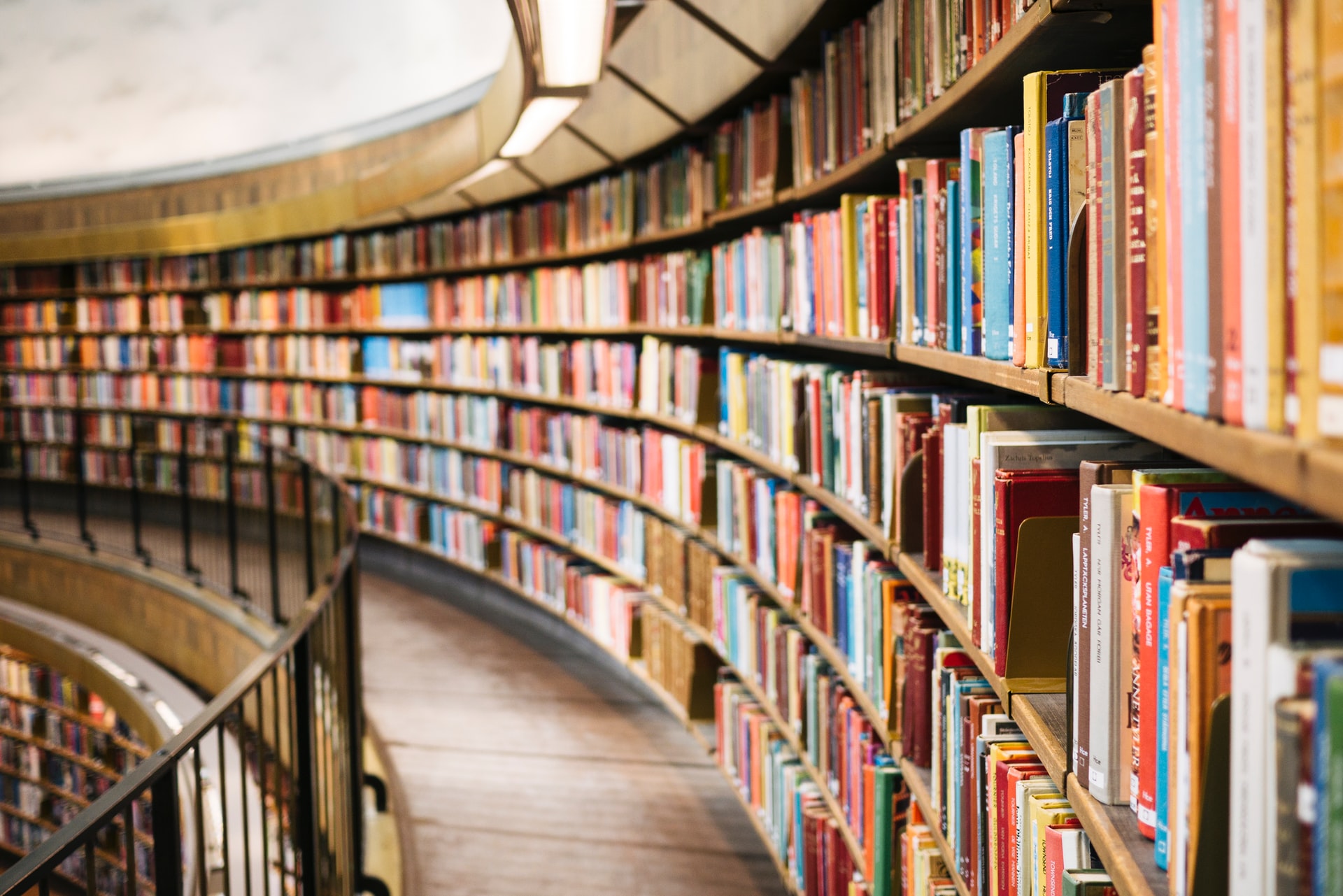 6